Particle Studio simulations of the resistive wall impedance of copper cylindrical and rectangular beam pipes
E. Metral, G. Rumolo, B. Salvant, C. Zannini
(CERN     –    BE-ABP-LIS)
1
Overview
Objectives

Definition of the detuning, driving and general wake

First simulations

New boundary condition in CST 2009

Form factor studies

Conclusions

Open questions

Future Plans
2
Objectives
Separation of the dipolar and quadrupolar terms of the rectangular shape with Particle Studio simulations, and comparison with theory.

Simulation of the wake form factor in a rectangular shape
3
Overview
Objectives

Definition of the detuning, driving and general wake

First simulations

New boundary condition in CST 2009

Form factor studies

Conclusions

Open questions

Future Plans
4
Detuning and driving terms of the transverse wake
calculated
simulated
simulated
y
y
x
x
y
y
simulated
calculated
simulated
x
x
5
[Speaker Notes: This is the approch followed in the first simulations and shown in the previous meeting.]
Overview
Context and Objectives

Definition of the detuning, driving and general wake

First simulations

New boundary condition in CST 2009

Form factor studies

Conclusions

Open questions

Future Plans
6
[Speaker Notes: We Show again the principal results obtained in the first simulations]
Simulation Parameters
Geometric parameters
 
Thickness Copper = 0.2cm   
 Length = 1m  
Vacuum Chamber:
Rectangular shape : height=2cm;  width= 6cm

Particle Beam Parameters

σbunch = 1cm 
Charge = 1e-9
β=1
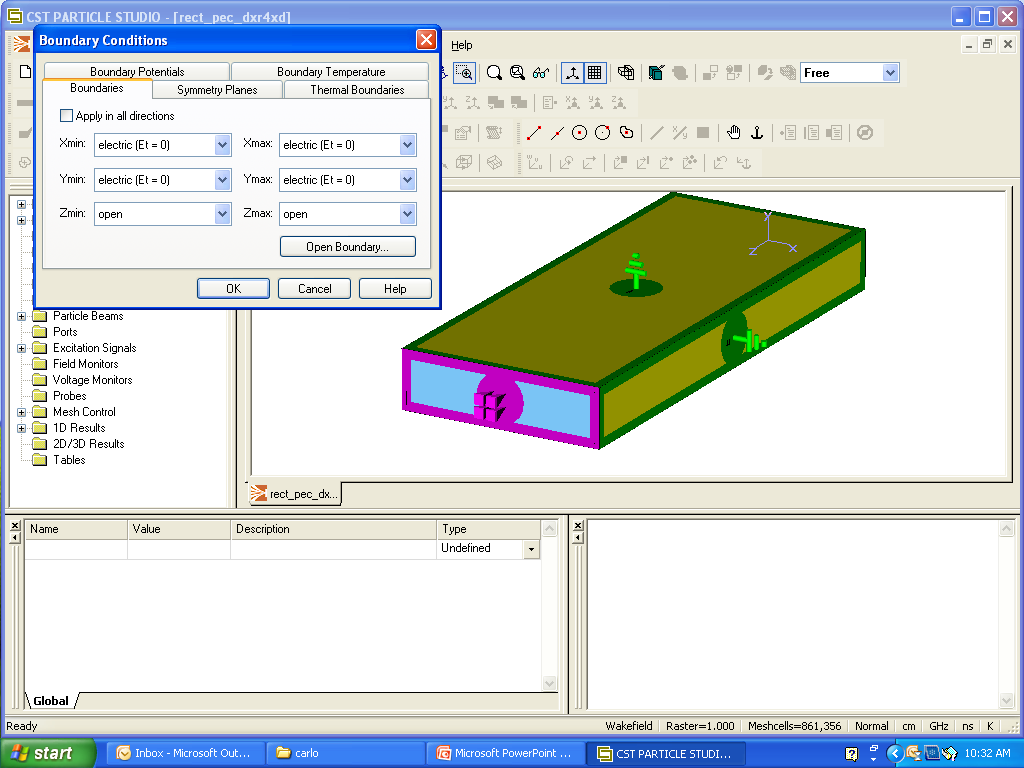 7
[Speaker Notes: For the simulations I use the following parameters. The boundary condition used they are shown in pictures.]
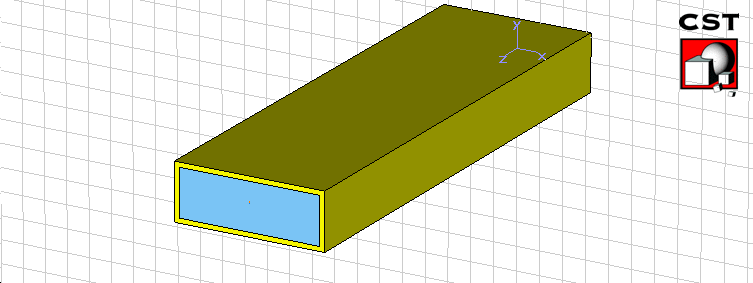 Horizontal wake in a rectangular shape
8
 In the horizontal plane,  Wgeneral=0, and Wdriving=- Wdetuning
[Speaker Notes: We show an zoom]
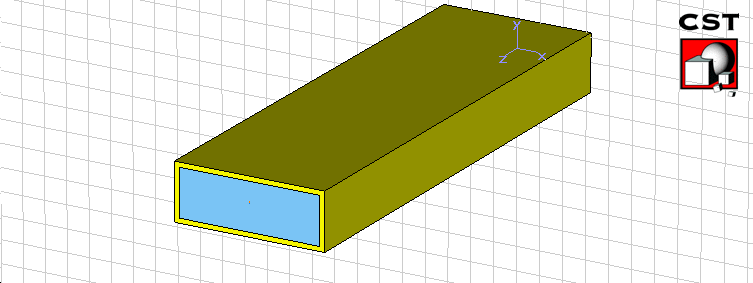 Vertical wake in a rectangular shape
Detuning
General
Driving (calc.)
 In the vertical plane,  Wgeneral=3*Wdetuning, and Wdriving= 2* Wdetuning
9
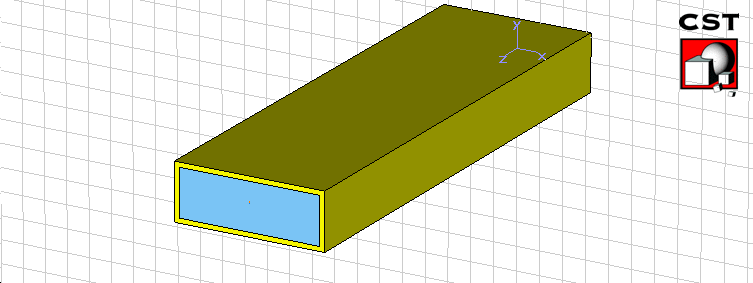 Summary plot for the rectangular shape: Vertical and horizontal wakes
Wx driving (calc.)
Wx detuning
Wy driving (calc.)
Wy general
Wx general
Wy detuning
10
Detuning and driving terms of the transverse wake
simulated
simulated
simulated
y
y
y
x
x
x
y
y
x
x
simulated
simulated
simulated
y
x
11
[Speaker Notes: Following the approach of Elias illustrated in the previous meeting for the time domain analysis and valid for simulation I have separated the detuning and the driving terms for the transverse wake in cylindrical and rectangular shape with the geometric parameters previously shown.]
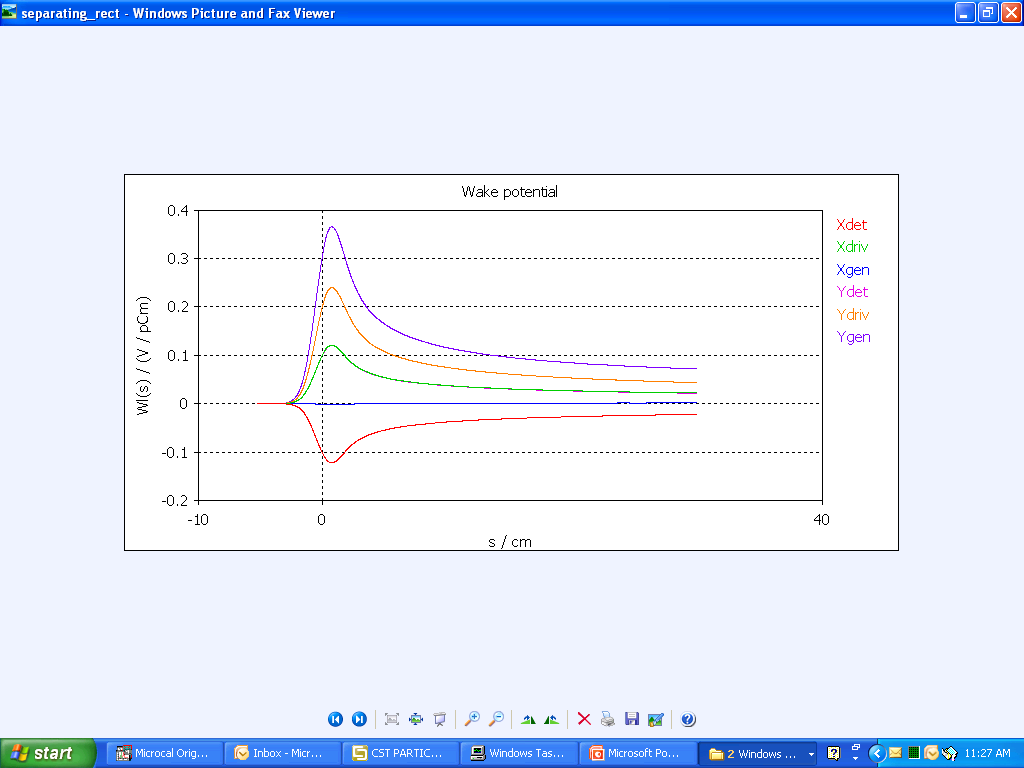 Number  of mesh ~ 
Device length = 2.5cm
Displacement =0.0333*b,h
Boundary conditions: electric in x and y  open in z
Normalization at device of 1m
2 b
2 h
q=0.5  h=3b
12
Overview
Context and Objectives

Definition of the detuning, driving and general wake

First simulations

New boundary condition in CST 2009 and comparison with theory

Form factor studies

Conclusions

Open questions

Future Plans
13
New boundary condition in CST 2009
Modelling a lossy metalwithout the conducting wallcondition in CST 2009
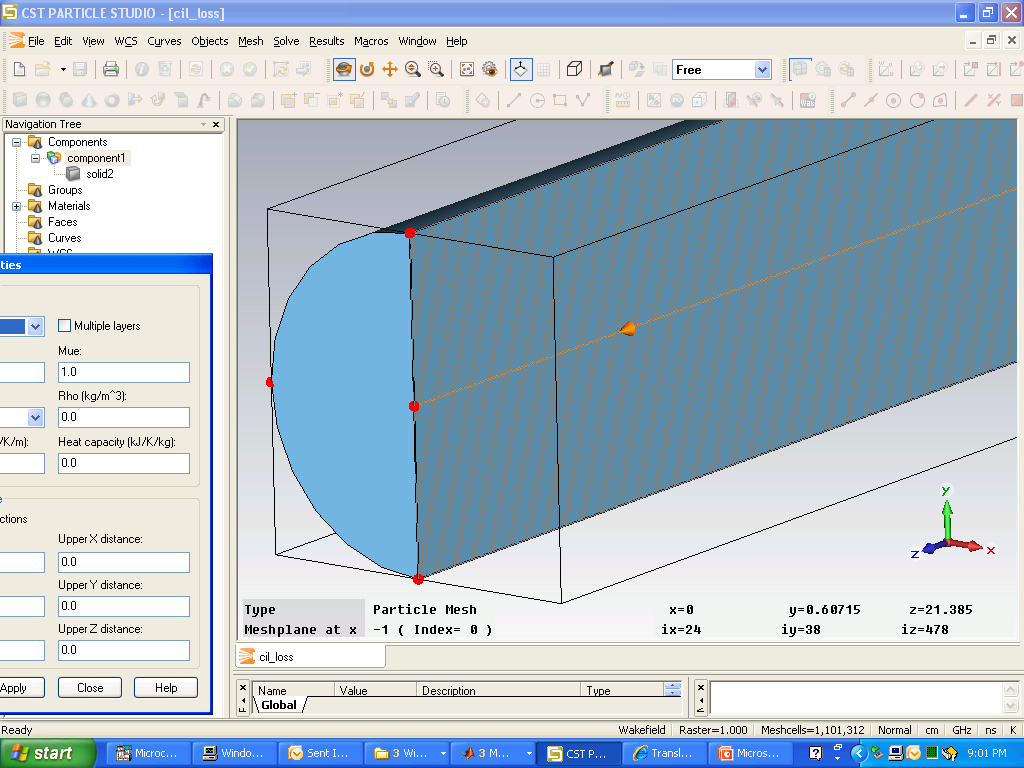 The lossy metal is explicitly modelled around the vacuum
The lossy metal is only modelled through a boundary condition
14
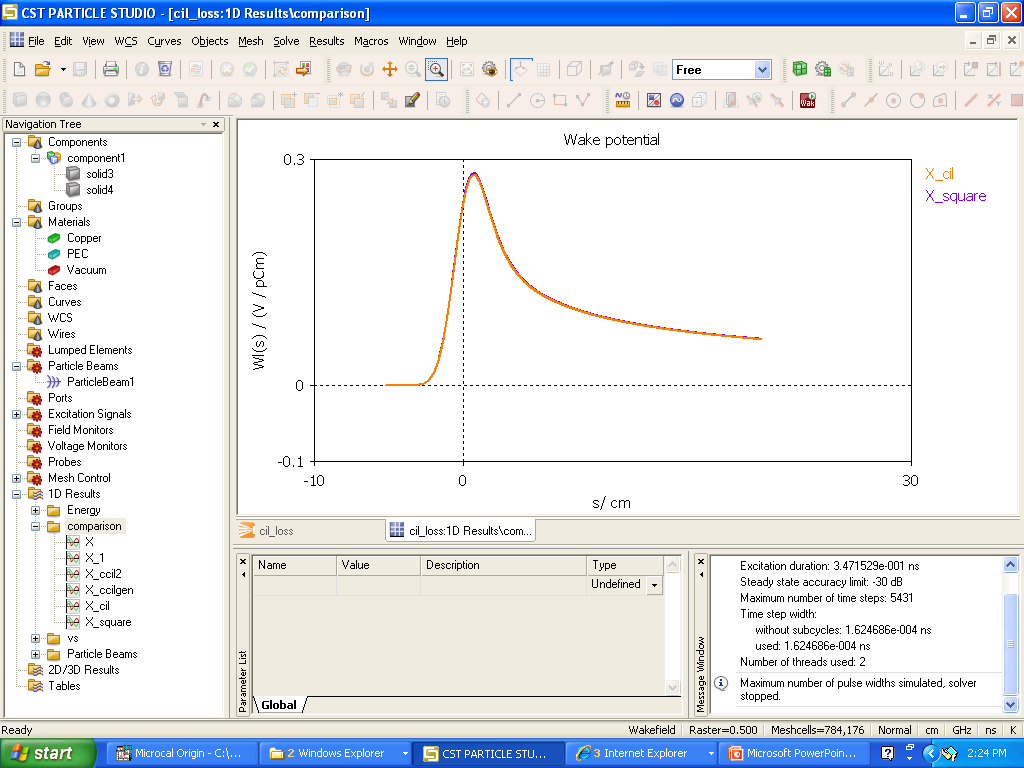 15
Comparison of the simulated wake potential with the theoretical wake potential of a point charge
Theory: from Palumbo, Vaccaro, Zobov, INFN, 1994
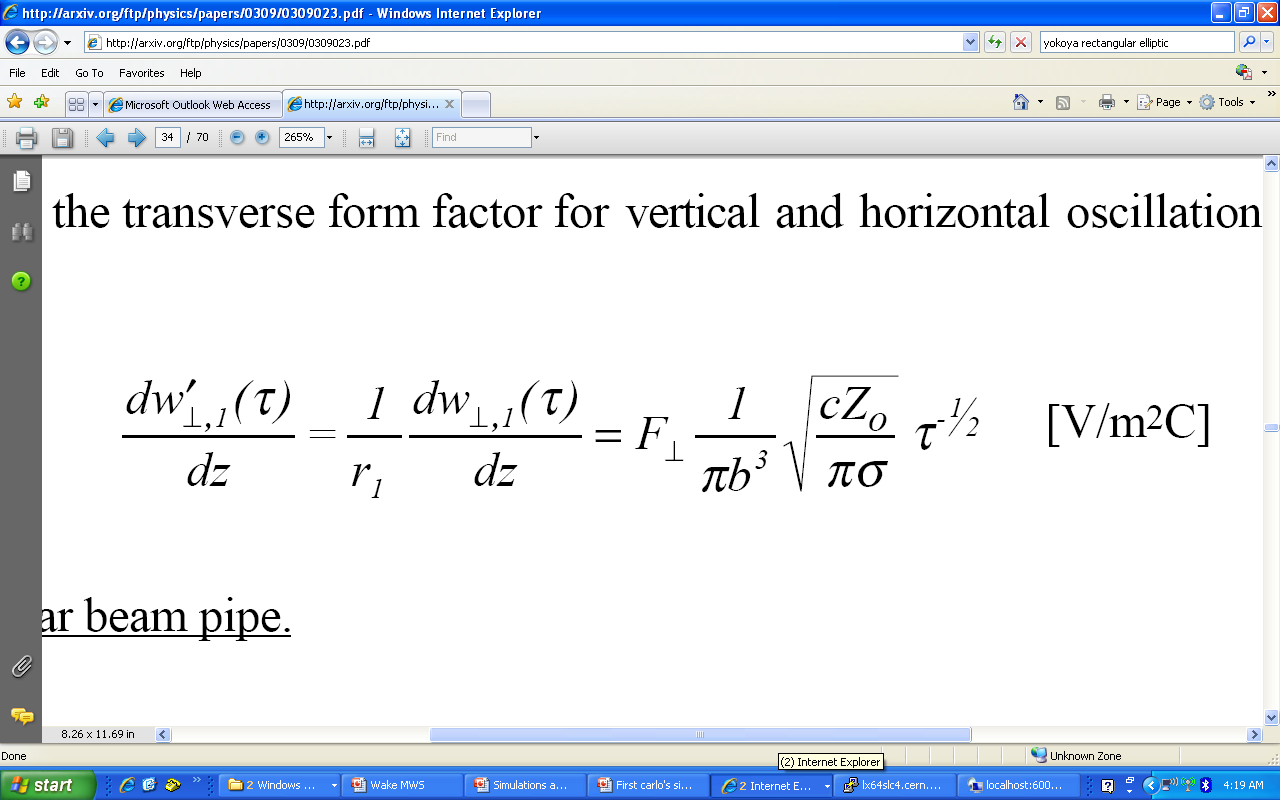 Number of mesh ~ 106
Device length = 20 cm
b=1cm
Rms bunch length = 1 cm
Displacement =0.1*b (0.5*b for cylindrical)
Boundary conditions: conducting wall in x and y  open in z
Normalization at device of 1m
But we are comparing the simulated wake of a gaussian bunch with the theoretical wake of a point charge. We need to convolute the theoretical wake with the source bunch
16
Comparison of the simulated wake potential with the theoretical wake potential of a Gaussian bunch
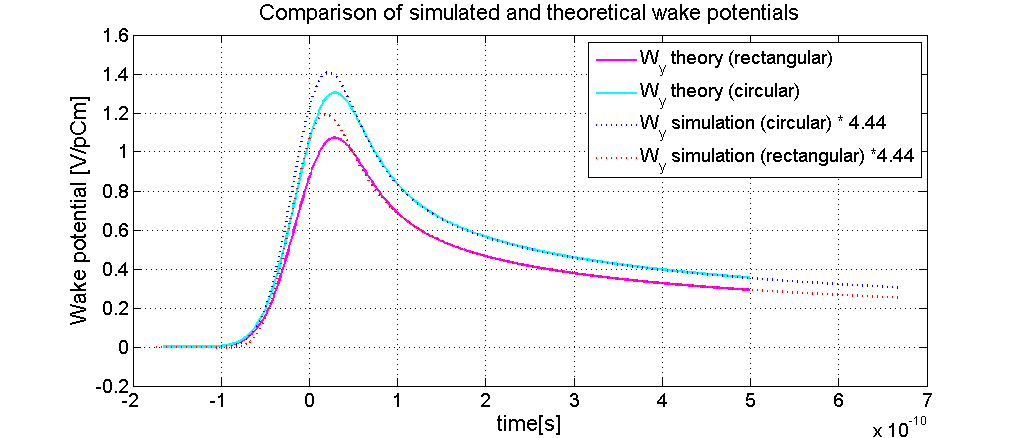 Theoretical and simulated wake potential are very similar
 Short range wakes are subject to more noise in simulations
Also the theory is not valid at high frequencies
17
Overview
Context and Objectives

Definition of the detuning, driving and general wake

First simulations

New boundary condition in CST 2009

Form factor studies

Conclusions

Open questions

Future Plans
18
Simulations with MWS 2008form factor studies
Form factor q:
2 b
2 h
19
Simulation parameters
Number of mesh  

 Device length = 20cm

 b=1cm

 Displacement = 0.1*b,h

 Boundary conditions: electric in x and y open in z

 Normalization at device of 1m

 All wakes (including the driving term) are now simulated
20
Rectangular shape with form factor q=0.5
2 b
2 h
q=0.5  h=3b
21
Rectangular shape with form factor q=0.33
2 b
2 h
q=0.33  h=2b
22
Rectangular shape with form factor q=0.1
2 b
2 h
q=0.1   h ~ 1.22 b
23
Comparison of the theoretical and simulated wake form factor
Theory: from Gluckstern, Ziejts, Zotter, Phys. Rev., 1992
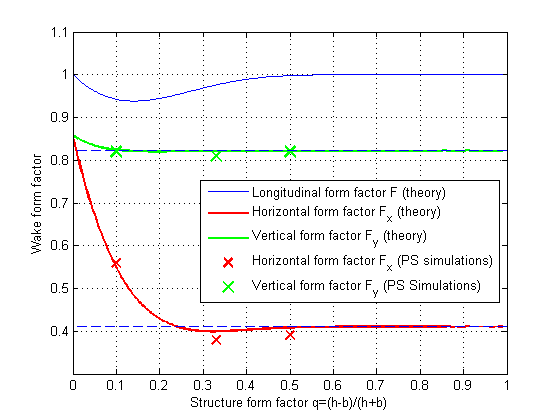 24
Conclusion
A factor 4.4 (probably        ) is observed between the amplitude of simulated wakes and theoretical wakes.

This amplitude factor aside, we have separated the dipolar and quadrupolar terms in the rectangular shape, and they agree with the theory.

The simulated wakes obtained for several rectangular shape form factors also agree with the theoretical curve.
25
Open questions
Factor 4.4 between theory and simulations 
		- most likely a difference of convention

Issues with cylindrical shape
26
Overview
Context and Objectives

Definition of the detuning, driving and general wake

First simulations

New boundary condition in CST 2009

Form factor studies

Conclusions

Open questions

Future Plans
27
Future plans: coupling terms and non linear terms
In Headtail, the wake is assumed to have linear uncoupled dependance on the source particle and the test particle.

This linear approximation should be valid for small particle amplitudes.

If the amplitude grows,  do we have to include higher order terms? At what displacement?

Besides, are there coupled terms between planes?
28
First results of simultaneously moving x and y location of the source beam
Test beam

Source beam
y
x
δx
bx
the displacement is along the diagonal of the rectangular shapeand the wake is normalized to the displacement
These first results are difficult to explain without involving non linear or coupled dependance of the wake on the  transverse location.
29
The threshold for the onset of a nonlinear or coupled dependance seems very low (~0.1 b)
Nonlinear uncoupled terms (first qualitative picture)
Displacement in  y
Wy=ky1 y
80%
< 1% of linear term
2 b
Wy=ky1 y +ky3 y3 + ky4 y4
40%
2 h
< 5% of linear term
q=0.5  h=3b
10%
3%
Wy=ky1 y +ky3 y3 + ky4 y4
0
< 30% of linear term
3%
10%
40%
80%
Displacement in  x
Wy=ky1 y +ky3 y3 + ky4 y4
+ky5 y5 +ky6 y6
y
test beam
x
source beam
30
Nonlinear coupled terms (first qualitative picture)
< 0.1% of linear uncoupled term
y
2 b
Wx=kx1 x +kxy1 y
<2% of linear term
2 h
60%
q=0.5  h=3b
Wx=kx1 x + kxy1 y+ kxy2 y2 kxy3 y3
40%
10%
<30% of linear term
3%
Wx=kx1 x + kxy1 y+ kxy2 y2 kxy3 y3
0
x
3%
10%
40%
80%
y
<75% of linear term
test beam
x
Wx=kx1 x + kxy1 y+ kxy2 y2 kxy3 y3
source beam
31
Thank you for your attention!
32